CHÀO MỪNG CÁC EM ĐẾN VỚI TIẾT HỌC!
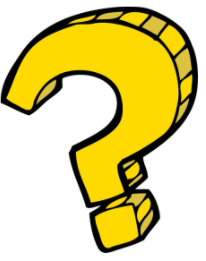 Hãy nêu cách viết phân số dưới dạng hỗn số đã học 
ở tiểu học.
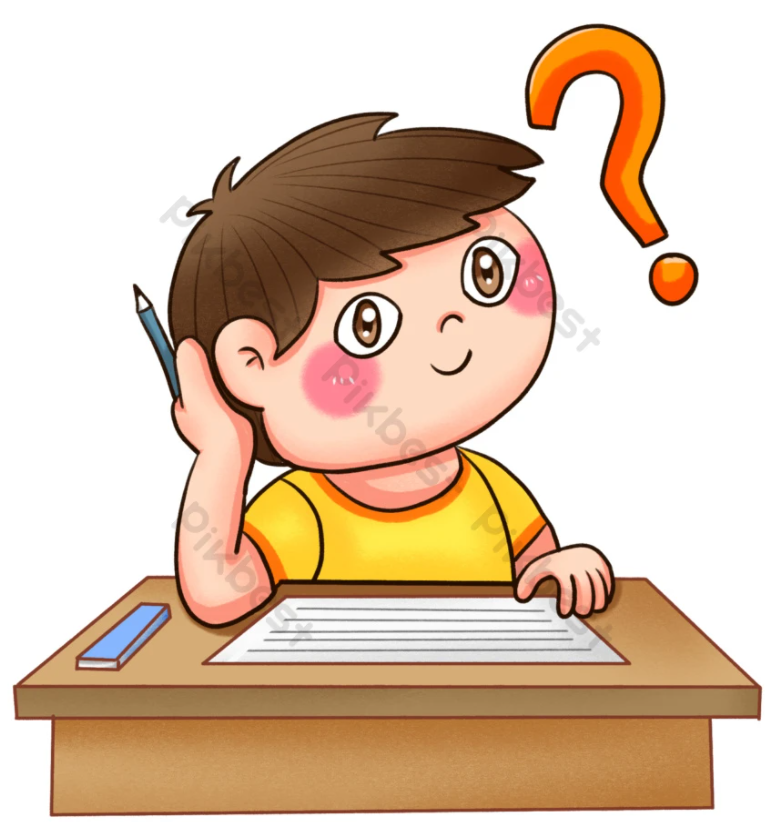 2
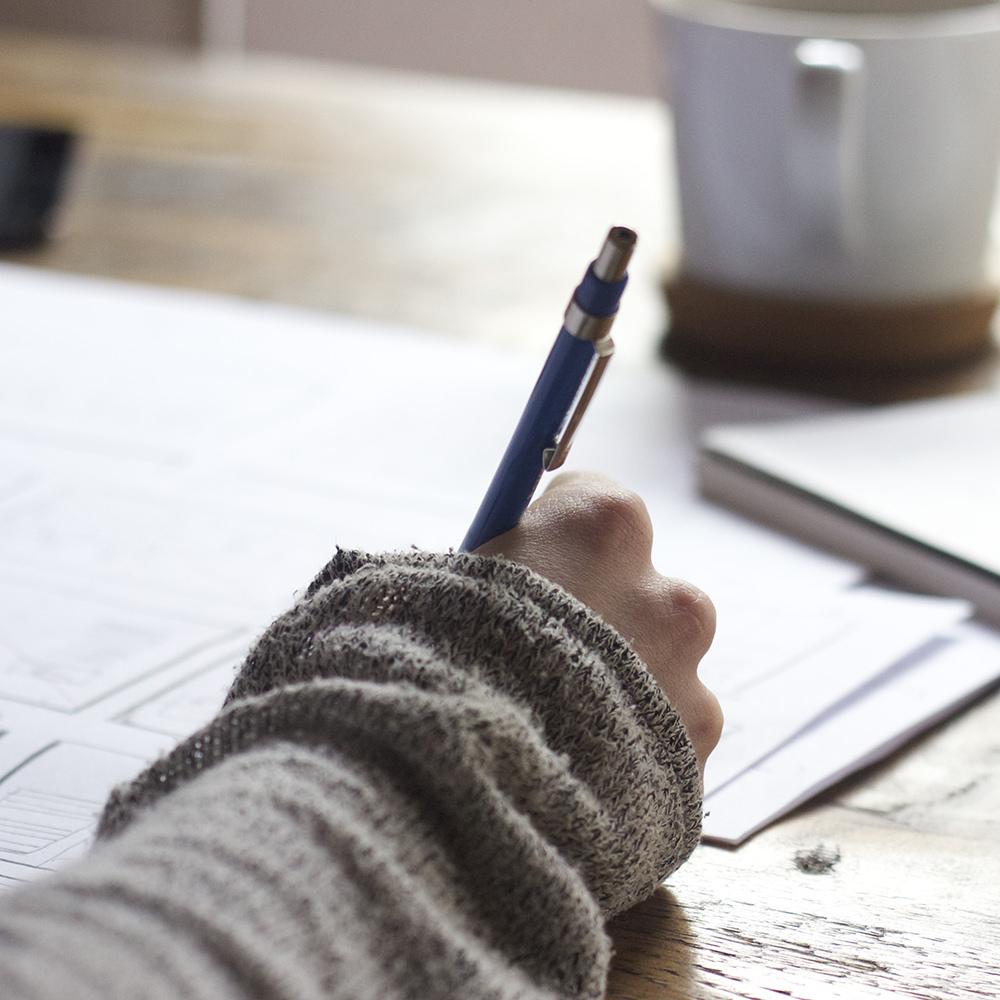 TIẾT 100-BÀI 2 
SO SÁNH CÁC PHÂN SỐ. HỖN SỐ DƯƠNG
3
II. HỖN SỐ DƯƠNG
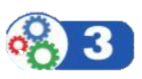 Giải:
4
Thế nào gọi là hỗn số dương?
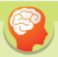 Viết một phân số lớn hơn 1 thành tổng của một số nguyên dương và một phân số nhỏ hơn 1 (với tử và mẫu dương) rồi viết chúng liền nhau (như ví dụ trên) thì được một hỗn số dương.
5
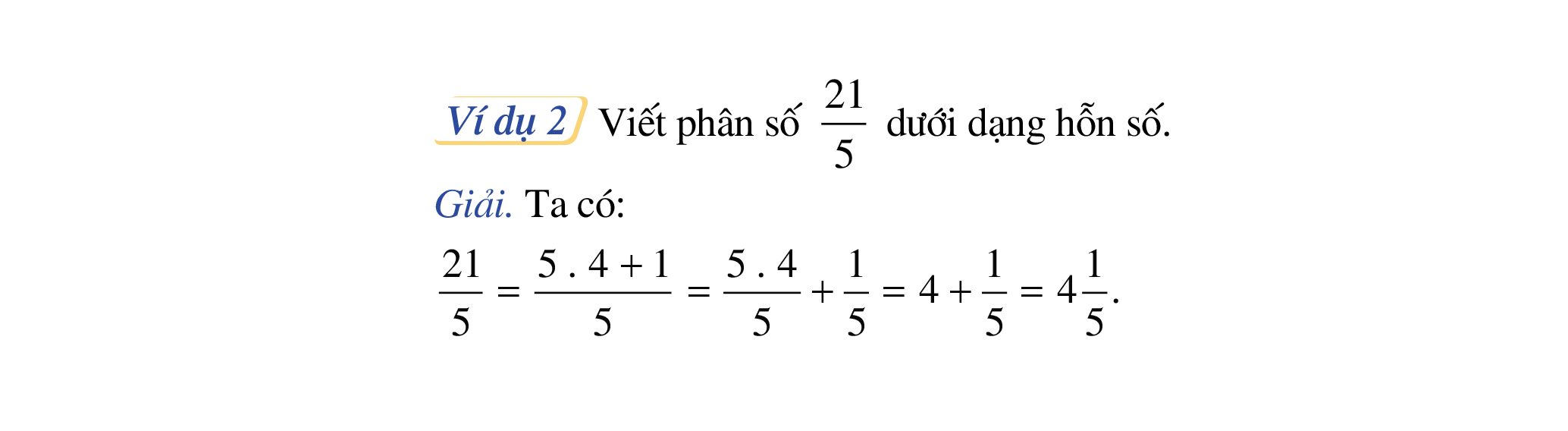 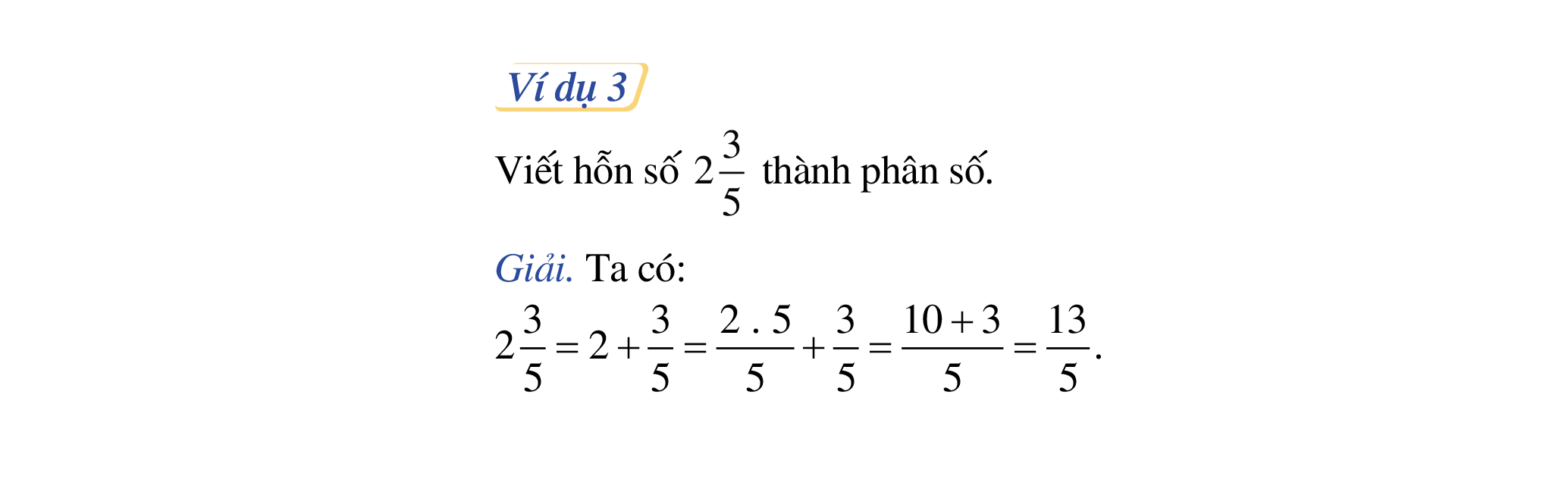 [Speaker Notes: 121210165235TR63TRGD6T5R5XGUTRHINFCUFKK9FGTG]
II. HỖN SỐ DƯƠNG
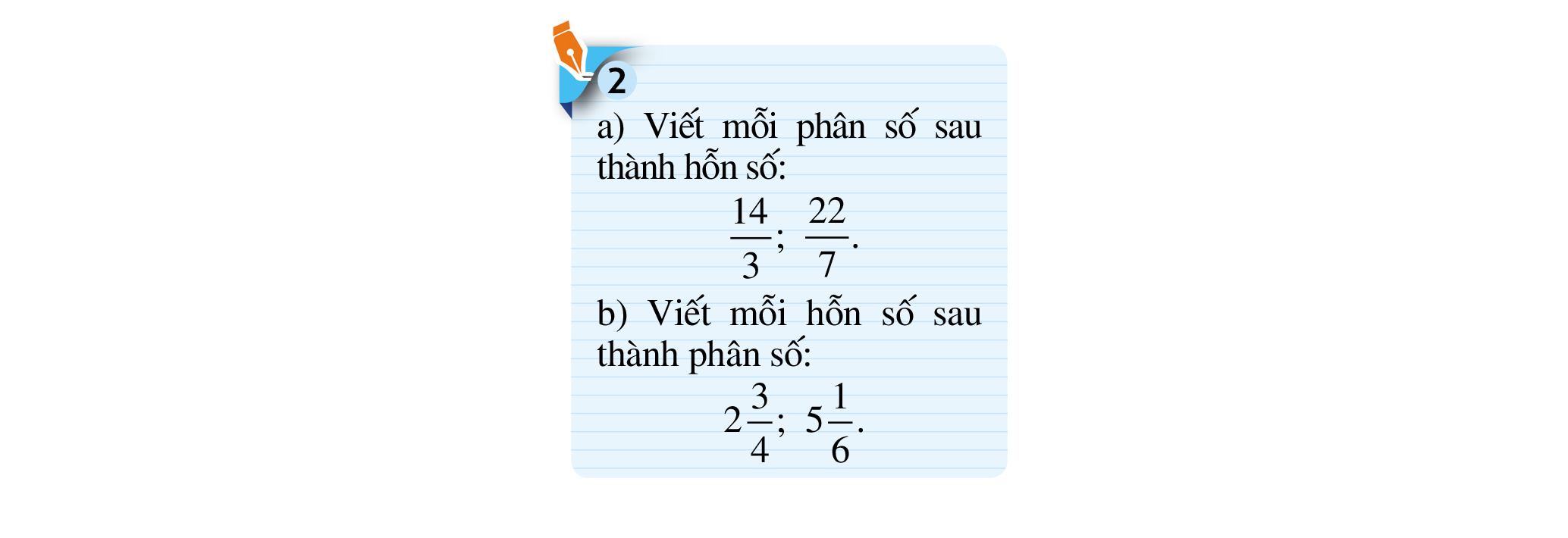 LUYỆN TẬP
8
Bài 4 (SGK trang 33). 
a. Viết các các số đo thời gian sau dưới dạng hỗn số với đơn vị là giờ.
2 giờ 15 phút;
10 giờ 20 phút;
b. Viết các số đo diện tích sau dưới dạng hỗn số với đơn vị là héc –ta (biết 1 ha =  100a):
1 ha 7 a;
3 ha 50 a.
9
Giải:
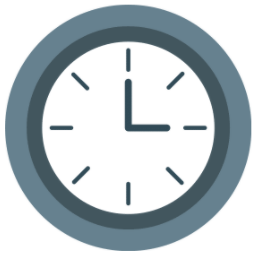 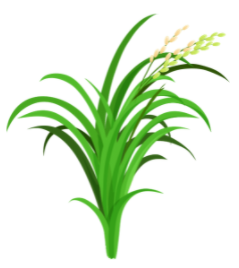 10
VẬN DỤNG
11
HOẠT ĐỘNG NHÓM
10 phút
- Nhiệm vụ: Hoạt động theo tổ hãy hoàn thành các bài tập sau vào bảng nhóm theo PP khăn trải bàn:
12
CỦNG CỐ
Muốn so sánh hai phân số, ta làm như thế nào?
- Muốn so sánh hai phân số, ta phải quy đồng mẫu những phân số đó về cùng mẫu số dương rồi so sánh.
Muốn viết phân số về hỗn số, ta làm như thế nào?
- Muốn viết phân số về hỗn số, trước hết ta phải lấy tử số chia cho mẫu số. Thương trong phép chia đó chính là phần nguyên của hỗn số.
13
HƯỚNG DẪN VỀ NHÀ
- Hoàn thành bài tập 5 (SGK/33) và các bài tập 18 đến 21 trong SBT trang 34;35.
- Chuẩn bị bài mới “Phép cộng, phép trừ phân số”.
14
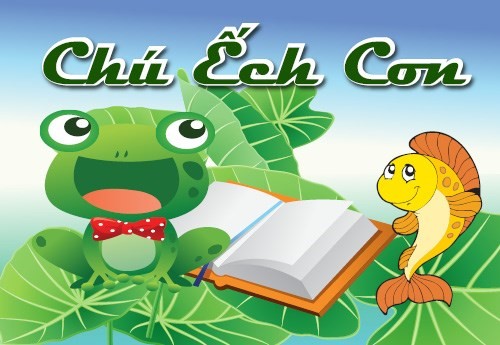 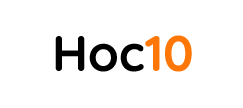 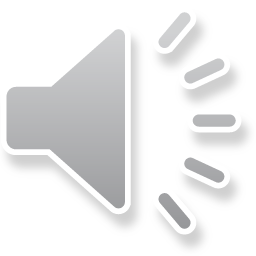 TRÒ CHƠI
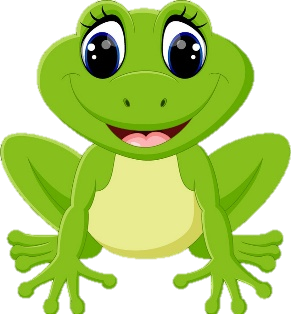 Hướng dẫn:
 Bấm vào chú ếch tương ứng để hiện thị câu hỏi.
 Bấm vào chú ếch trên màn hình câu hỏi để quay lại trang ban đầu.
 Bấm vào các ô vuông để hiện đáp án đung/sai.
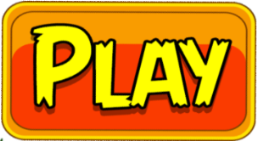 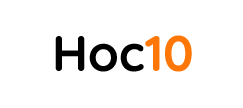 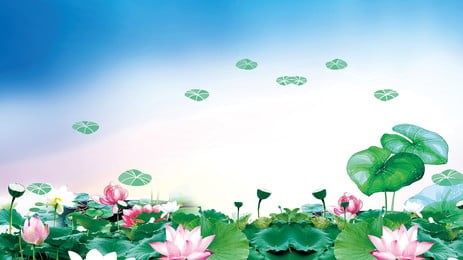 TRÒ CHƠI
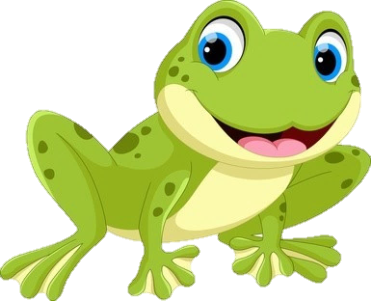 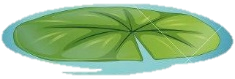 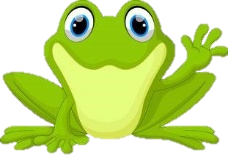 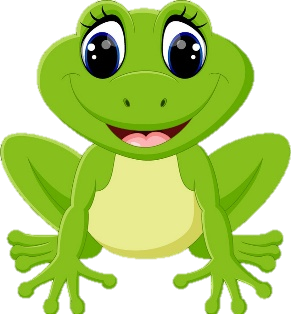 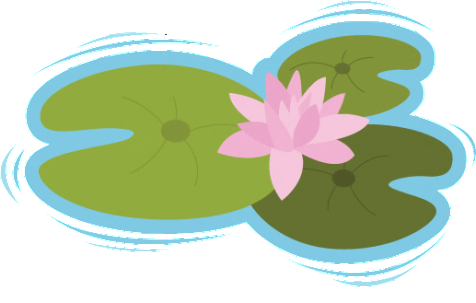 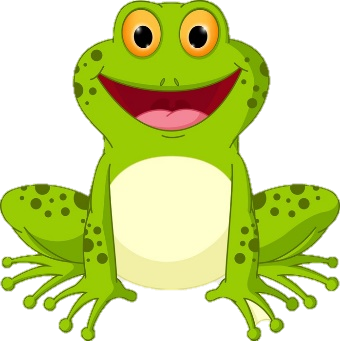 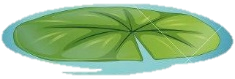 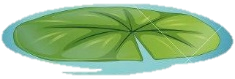 [Speaker Notes: Bấm vào các chú ếch để chọn câu hỏi]
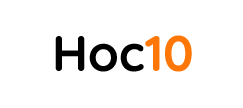 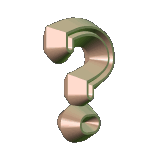 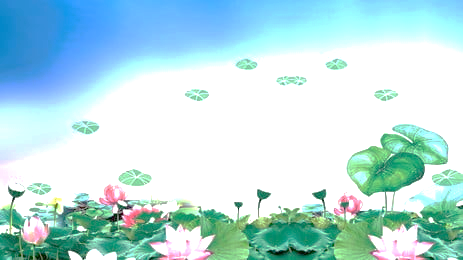 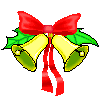 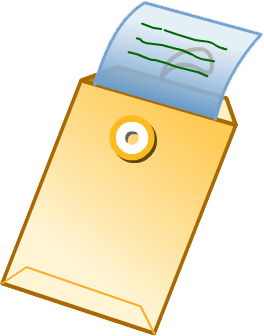 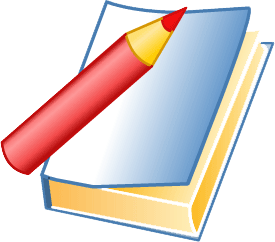 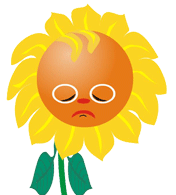 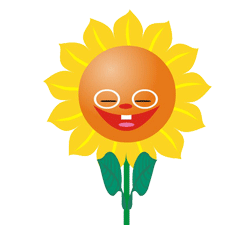 Tiếc quá …! Bạn chọn sai rồi !
Đáp án
Làm lại
Hoan hô . Bạn chọn đúng rồi !
TRÒ CHƠI
Giải
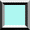 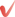 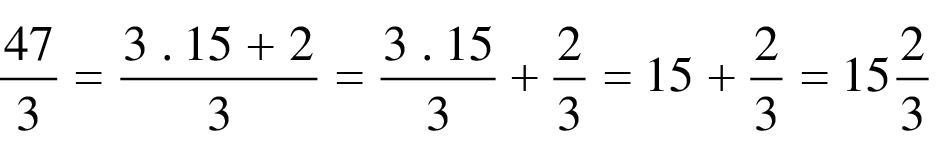 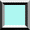 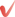 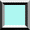 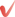 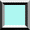 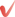 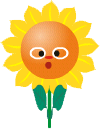 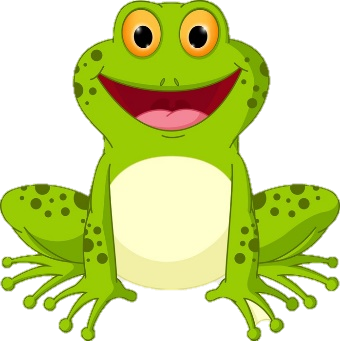 [Speaker Notes: Bấm vào chú ếch để quay về trang chủ
Bấm vào ô vuông để hiện thông báo đáp án đúng/ sai]
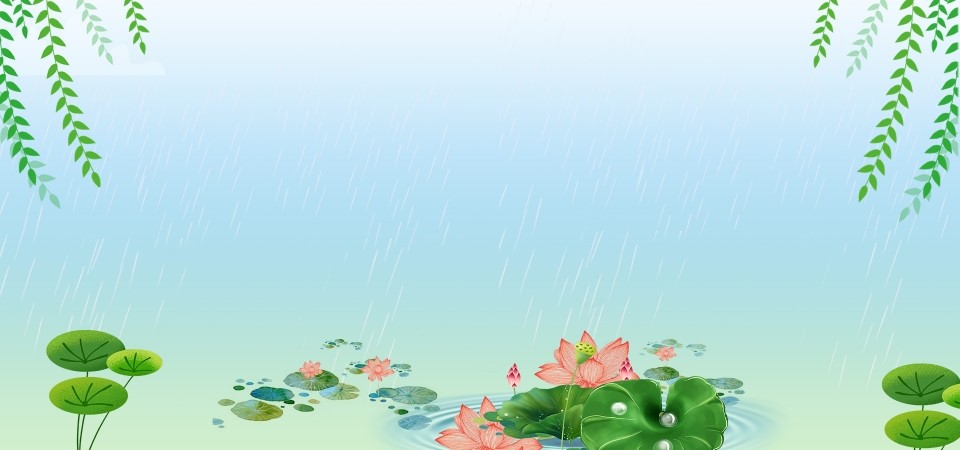 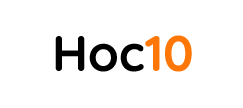 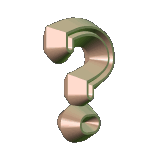 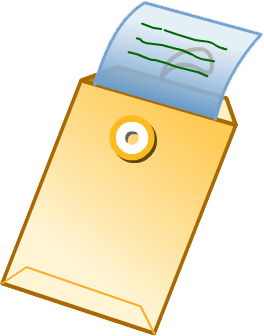 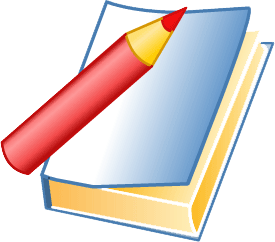 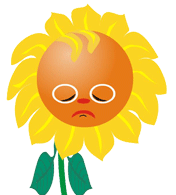 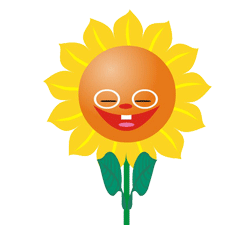 Tiếc quá …! Bạn chọn sai rồi !
Đáp án
Làm lại
Hoan hô . Bạn chọn đúng rồi !
TRÒ CHƠI
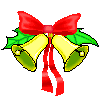 Giải
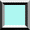 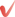 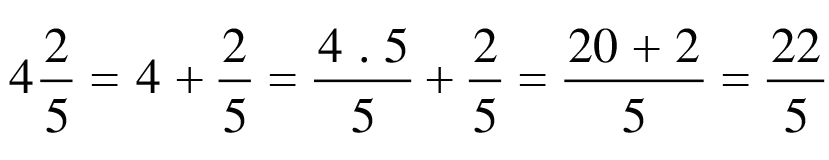 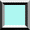 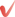 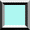 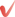 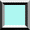 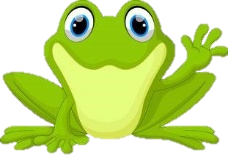 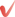 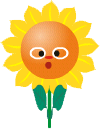 [Speaker Notes: Bấm vào chú ếch để quay về trang chủ
Bấm vào ô vuông để hiện thông báo đáp án đúng/ sai]
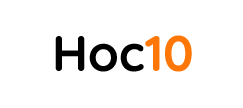 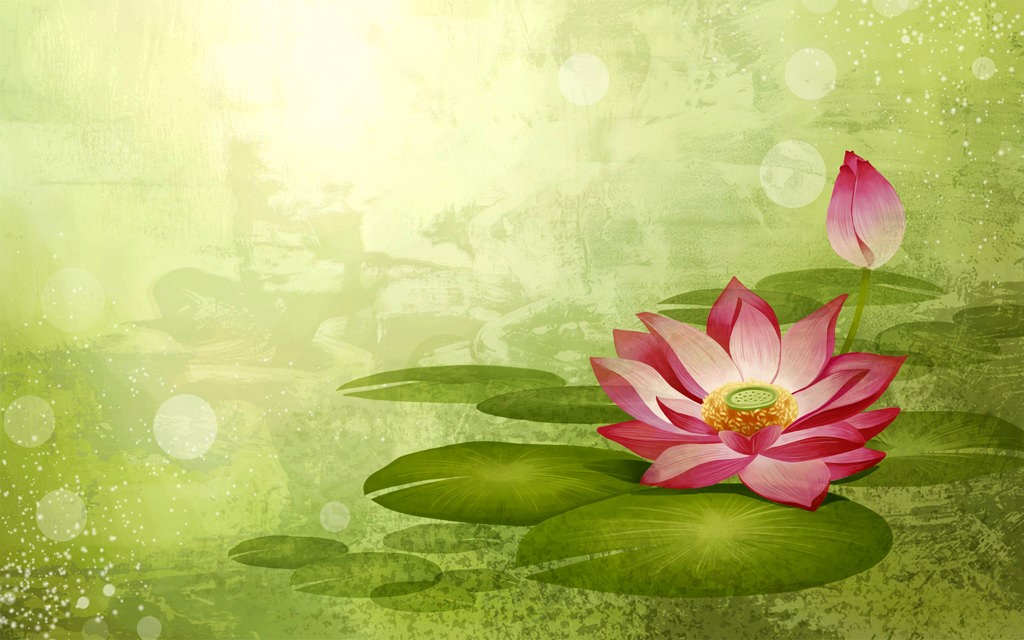 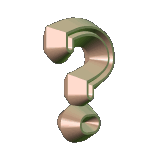 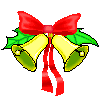 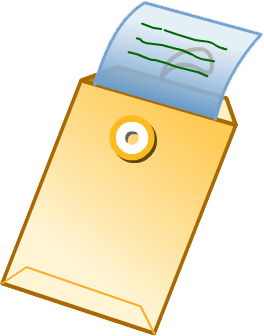 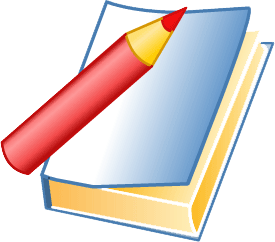 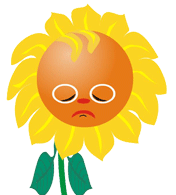 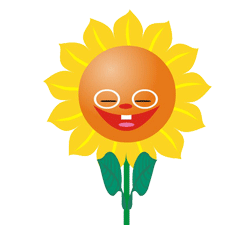 Tiếc quá …! Bạn chọn sai rồi !
Đáp án
Làm lại
Hoan hô . Bạn chọn đúng rồi !
TRÒ CHƠI
Giải
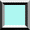 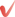 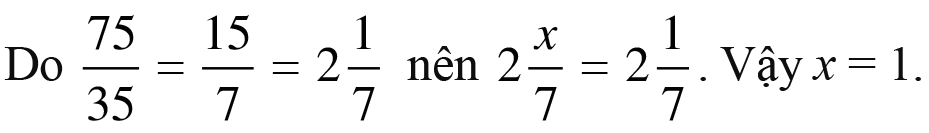 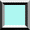 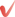 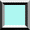 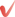 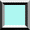 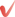 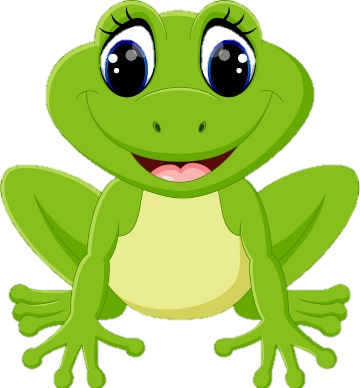 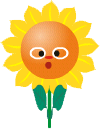 [Speaker Notes: Bấm vào chú ếch để quay về trang chủ
Bấm vào ô vuông để hiện thông báo đáp án đúng/ sai]
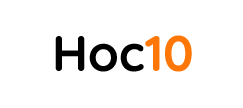 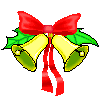 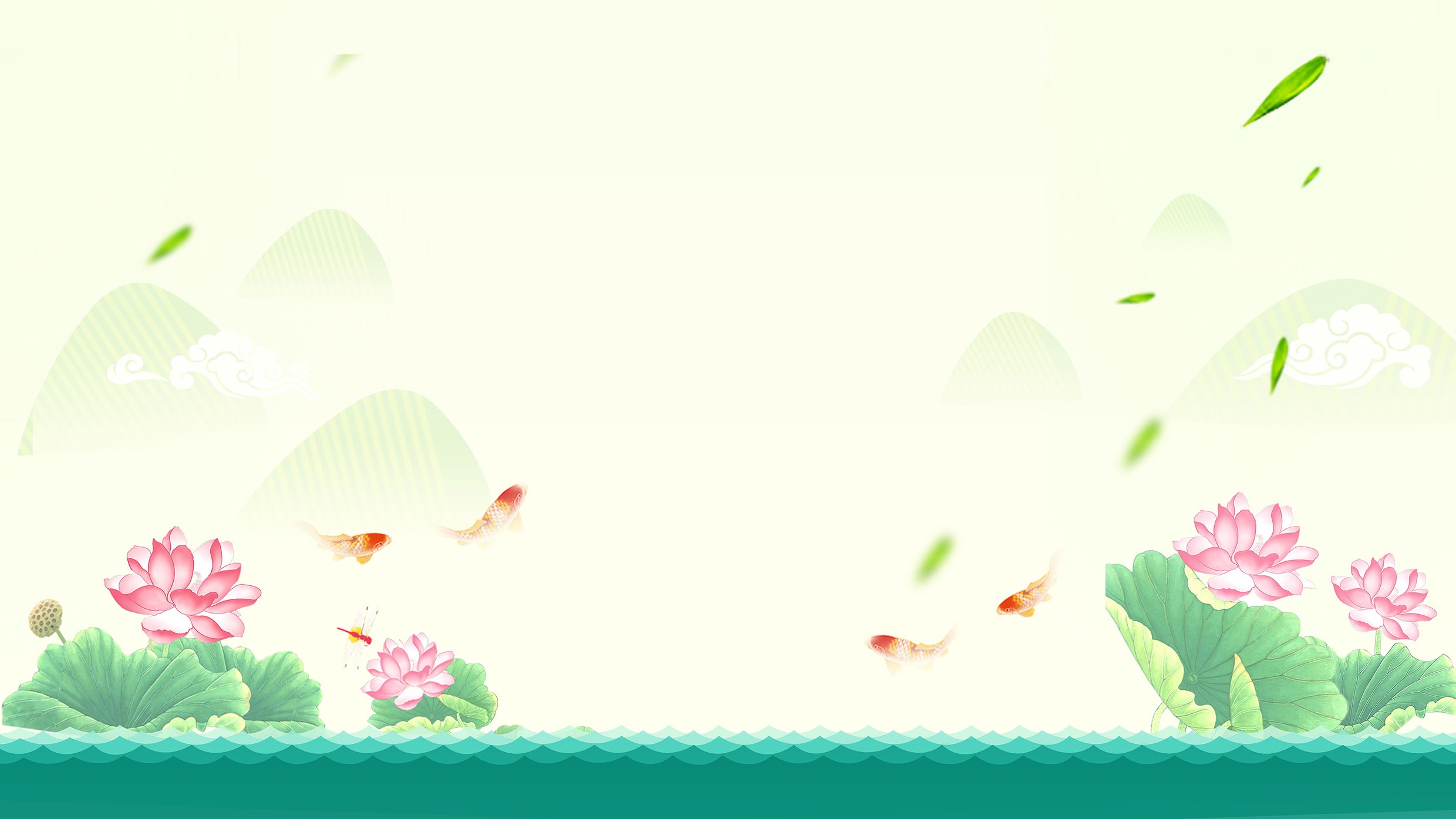 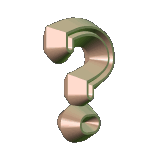 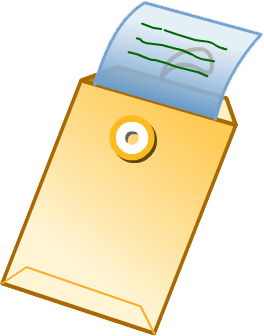 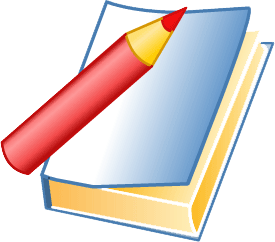 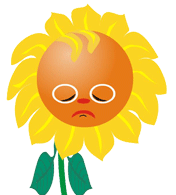 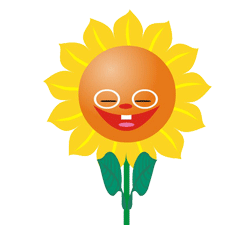 Tiếc quá …! Bạn chọn sai rồi !
Đáp án
Làm lại
Hoan hô . Bạn chọn đúng rồi !
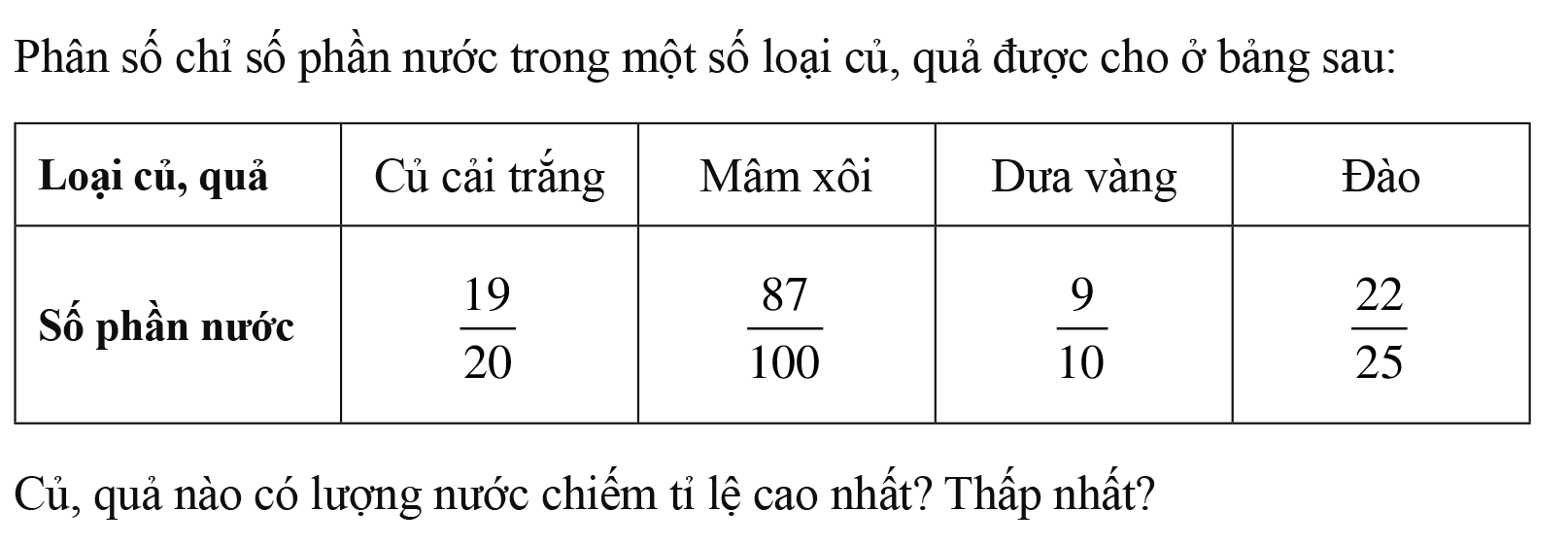 TRÒ CHƠI
Củ, quả có lượng nước chiếm tỉ lệ cao nhất, thấp nhất lần lượt là:
C. Dưa vàng, quả đào
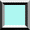 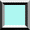 A. Củ cải trắng, quả mâm xôi
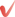 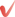 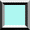 D. Dưa vàng, quả mâm xôi
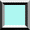 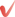 B. Củ cải trắng, quả đào
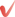 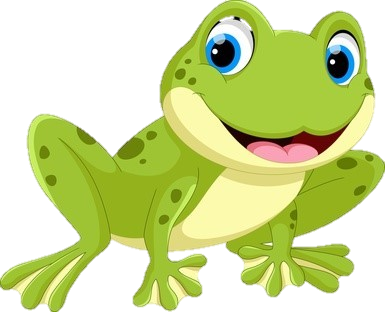 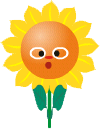 [Speaker Notes: Bấm vào chú ếch để quay về trang chủ
Bấm vào ô vuông để hiện thông báo đáp án đúng/ sai]
CẢM ƠN CÁC EM ĐÃ CHÚ Ý BÀI GIẢNG!
21
Luyện tập 2.
So sánh:
Giải:
22